IDM Alumni SnapshotsISE Alumni Snapshots
Compiled by Dr. Joan Burtner
Chair, Department of Industrial Engineering and Industrial Management
 February 2019
Alan HowardInventory and Systems Specialist Irving TissueMacon, GA (area)
BSE  2018 
Mercer Univ. School of Engineering
Industrial Engineering specialization
MSE  2019 
Mercer Univ. School of Engineering
Engineering Management
Internships 
VTC Production Intern – Hitachi Automotive Systems , Norcross, GA Summer 2017
Manufacturing Engineer Intern – Blue Bird Corporation, Ft. Valley, GA Fall 2017 Spring 2018
Awards/ Activities
Study Abroad – University of Sussex  2016
2018-2019 IISE Society of Health System’s Scholarship Winner - Selected based on academic merit and essay entitled “Industrial Engineering in Healthcare: Improving Processes in Healthcare”
2017 IISE Lean Manufacturing Student Paper Competition 2nd place “Manufacturing Process Improvement on Valve Control Timing Production” 
Certifications
IISE Six Sigma Green Belt Spring 2018
Irving Tissue
June 2018 – Present
Current Position: Inventory and Systems Specialist
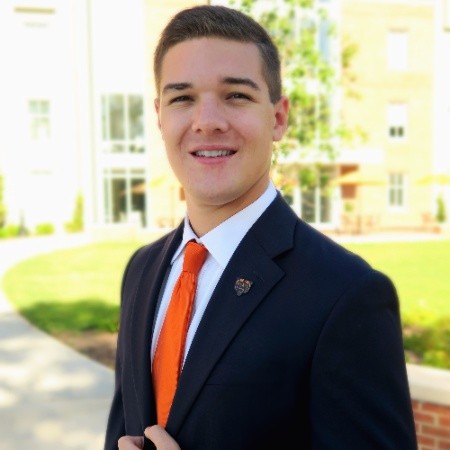 Source: LinkedIn – March 2018
Updated February 2019
Student Snapshots Compiled by Dr. Joan Burtner
Dericus HarveyBusiness Consultant Chick - fil - AAtlanta , Georgia
BSE  1999
Mercer University School of Engineering
Industrial Engineering
Chief Justice, Mercer Judicial System
MBA   Finance   2004
Indiana University – Kelley School of Business
Automotive Industry
General Motors (Production Supervisor 1999-2000) 
Ford Motor Company (Manufacturing Engineer 2000-2002)
Johnson & Johnson
Senior Brand Analyst – Commercial Finance   2004-2005
Senior Financial Analyst - WW Supply Chain 2005-2007
Finance Manager – WW Business Development 2007-2008
Manager – Domestic Treasury 2008-2011
Chick-fil-A
Business Consultant, February 2011 to present
Source:  LinkedIn Oct 2016
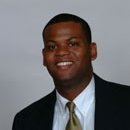 Updated Fall 2016
Alumni Snapshots Compiled by Dr. Joan Burtner
Kasie JenkinsSr. Manager, Final Phase Operations Gulfstream AerospaceLong Beach, CA
BS  2004
Mercer Univ. School of Engineering
Industrial Management major
MBA  2006
Georgia Southern University GPA 4.0
Certifications
Lean Six Sigma Green Belt 
Certified Project Manager
Career Path at Gulfstream (Savannah)
Industrial Engineer   2003-2006
Initial Phase Operations Manager 2006-2010
Final Phase Operations Manager 2010-2013
Career Path at Gulfstream (California)
Senior Manager, Final Phase Operations 2013 to present
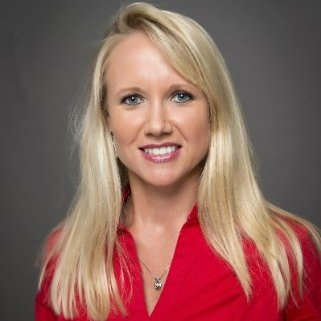 Updated Fall 2017
Alumni Snapshots Compiled by Dr. Joan Burtner
Kirk A. NooksPresidentGordon State CollegeBarnesville, GA
BS  1996
Mercer Univ. School of Engineering
Industrial Management major
MBA  
Mercer Univ. Stetson School of Business 
Marketing
Engineering Career Path
Warner Robins Air Logistics Center
Ed.D.
George Washington University 
Higher Education Administration
Higher Education Administration Career Path
Prince George’s Community College
Northern Virginia Community College
Georgia Highlands College
Metropolitan Community College
Gordon State University June 2018 - present
Source: www.usg.edu
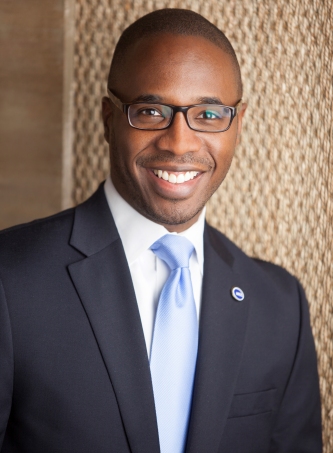 Updated February 2019
Alumni Snapshots Compiled by Dr. Joan Burtner
Jamie Duffy GollonProcess Improvement Engineer  University Health Care SystemAugusta, GA
BSE  2013
Mercer University School of Engineering
Industrial Engineering
MSE  2014
Engineering Management
Mercer University School of Engineering
Master’s Thesis: Anthropometry of Lower Limbs in the Mekong River Delta Region of Vietnam and its Implications for Fitting Prosthetics (Dr. Laura Moody, Thesis Advisor)
Career Path
Systems Redesign Intern, VA Long Beach Health Care System, Long Beach, CA. 2014
Packaging Design Intern, Spectrum Brands, Middleton, WI. 2014-2015
777 Occupational Health and Safety Specialist, Boeing, Everett, WA.                      Feb 2015 to Aug 2016
Process Improvement Engineer, University Health Care System, Augusta, GA.              2016 to present
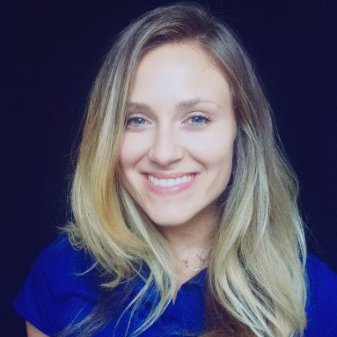 Updated Fall 2018
Alumni Snapshots Compiled by Dr. Joan Burtner
Jamie Duffy  - BSE Industrial Engineering, MSE Engineering ManagementProcess Improvement Engineer University Healthcare System Augusta, GA
Dr. Laura Moody, Associate Professor of Industrial Engineering: “Jamie’s experience with Mercer On Mission to Vietnam produced a real and apparent difference in her outlook and focus. One concrete result was her Master’s thesis researching the anthropometry of the lower limbs of Vietnamese amputee patients. Using patient data she collected while in Vietnam, along with additional data provided by Dr. Vo, she evaluated the effect of age, gender, injury type, and region on the lower limb. Based on her analysis of the anthropometric data she developed concrete recommendations for the design and fitting of prosthetics for patients in the Mekong River Delta region. It also helped her to understand that a career in the healthcare field would be a good fit for her. “ (personal communication October 2018)
Jamie Duffy in Vietnam collecting data for her master’s thesis
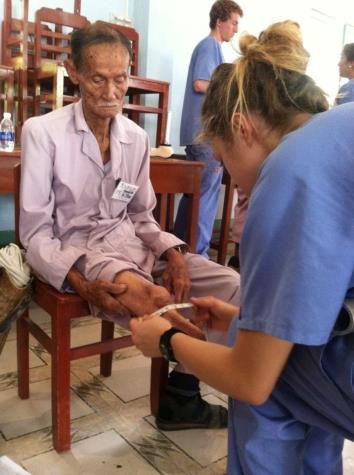 Updated Fall 2018
Alumni Snapshots Compiled by Dr. Joan Burtner
Russell HazelrigReliability Engineer II  Baxter International, Inc.Covington, GA
BSE  2011
Mercer Univ. School of Engineering
Industrial Engineering 
Business Administration minor
Certifications
Six Sigma Green Belt
Six Sigma Black Belt
Certified Quality Engineer (Automotive Industry) 
Certified Project Manager
Career Path 
SRG Global  (Automotive)
Industrial Engineer
Quality Engineer
Baxter (Healthcare)
Reliability Engineer II
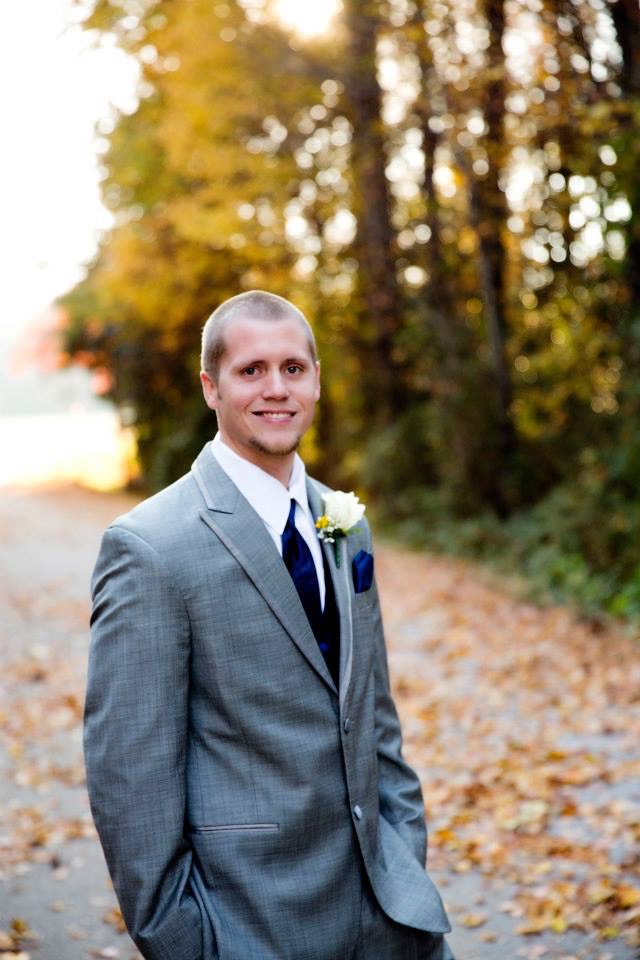 Updated Spring 2017
Alumni Snapshots Compiled by Dr. Joan Burtner
BSE  2000
Mercer Univ. School of Engineering
Industrial Engineering
MBA  2005   Wake Forest University
Member, Mercer University National Engineering Advisory Board
Career Path
Medical Center of Central Georgia, Management Engineer Coop 1998-2000
Carilion Health System, Management Consultant 2000-2004
Premier, Inc.  Senior Performance Engineer 2004-2006
HCA Healthcare 
Director, Strategic Resource Group, 2006 -2010
Corporate Director of Management Engineering 2010-2014
State of Tennessee, Office of the Governor, Senior Management Consultant 2014- present
CEO, Phileanthropy (www.phileanthropy.com)
Susan BarkleyCEO, Founder  PHILEANTHROPY Nashville, Tennessee
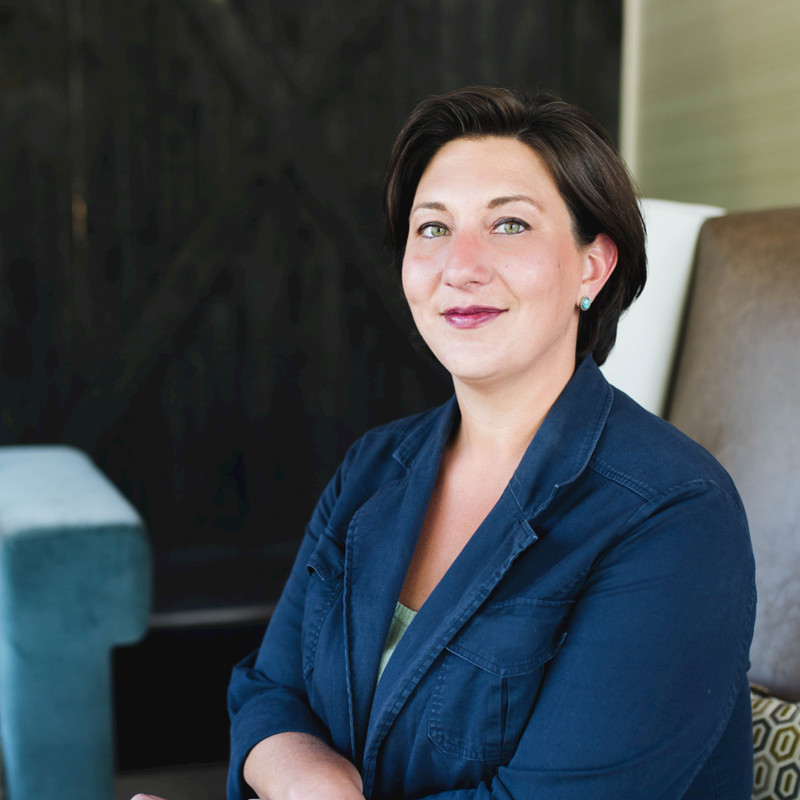 Source:    LinkedIn September 2018
Fall 2018
Alumni Snapshots Compiled by Dr. Joan Burtner
Drew Elrod Chief of StaffThe Medical Center, Navicent Health Macon, GA
BS  2007
Mercer Univ. School of Engineering
Industrial Management Major
MBA  2009
Mercer University
Certifications
CHFM, Certified Six Sigma Black Belt
Career Path at The Medical Center, Navicent Health (formerly The Medical Center of Central Georgia - MCCG)
Hired as a co-op at MCCG during college
Completed Senior Design project at MCCG
Hired full-time in 2007 with the title Industrial Engineer
Promoted to Innovation Engineer(2015)
Promoted to Chief of Staff (2016)
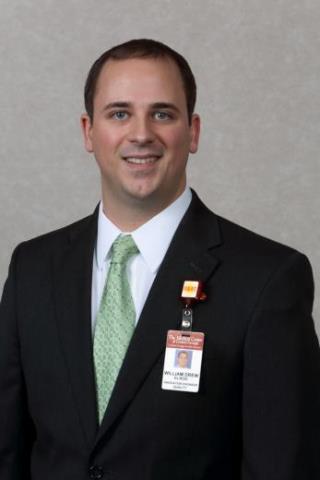 Updated 2017
Alumni Snapshots Compiled by Dr. Joan Burtner
Drew Elrod Innovation Engineer The Medical Center, Navicent Health Macon, GA
“Change in healthcare is happening at warp speed. Healthcare organizations must continuously reengineer the way they operate to remain competitive or risk becoming irrelevant. As the market consolidates, successful healthcare organizations are turning to engineers and those with an entrepreneurial spirit to redefine the service delivery model. Concepts such as simplification, fast work, process optimization and big data are integral to the healthcare value equation. Engineers are uniquely qualified to address the challenges facing  the healthcare delivery system, and I believe you will see an employment surge for healthcare engineers in the future.”                  
(Dr. Joan Burtner, personal communication,  March 2, 2015)
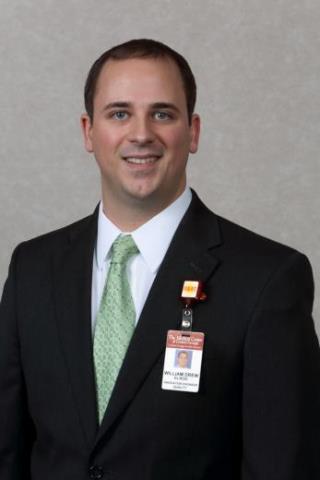 Updated 2015
Alumni Snapshots Compiled by Dr. Joan Burtner
Drew Elrod Innovation Engineer  The Medical Center, Navicent Health Macon, GA
“I love being able to take on problems from departments all over the hospital and translate them into working solutions. I think it is fun that I get to think about problems in new and different ways from people in other departments.   As a result, I am able to offer perspective and solutions that they often cannot see.” 
(Personal Communication with IDM student Whitney Boyer 2009)
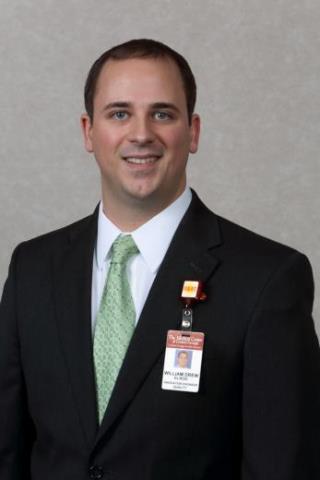 Updated Fall 2015
Alumni Snapshots Compiled by Dr. Joan Burtner
Stacey OdomSr. Management Engineer Northside Hospital Atlanta, GA
BSE  Industrial Engineering
MUSE  2010
Mercer on Mission Clinic Volunteer (Viet Nam,   Summer 2009)
Performed clinical work such as giving injections, organizing paperwork, and assisted doctors during initial exams on patients 
Developed and optimized ergonomic work flow system to efficiently move patients through each clinic 
Career Path 
Industrial Engineer, Robins Air Force Base. Warner Robins, GA   2010-2011
Management Engineer, Northside Hospital, Atlanta,GA   2011-2014
Senior Management Engineer, Northside Hospital, Atlanta,GA   2014-present
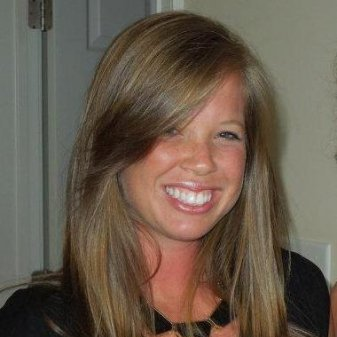 Updated Fall 2017
Alumni Snapshots Compiled by Dr. Joan Burtner
BSE , MSE  2013
Mercer Univ. School of Engineering
BSE, Industrial Engineering 
MSE, Engineering Management 
Volunteer work
Upward Bound Mentor and Tutor
Be a Good Neighbear
Juris Doctor  2016   
Case Western Reserve University School of Law
Intellectual Property Law
Career Path
Law Clerk, Cuyahoga County Prosecutor’s Office
August 2014 - present
Ikechukwu EkekeLaw ClerkCuyahoga County Prosecutor's OfficeCleveland, OH
Source: LinkedIn January 2017
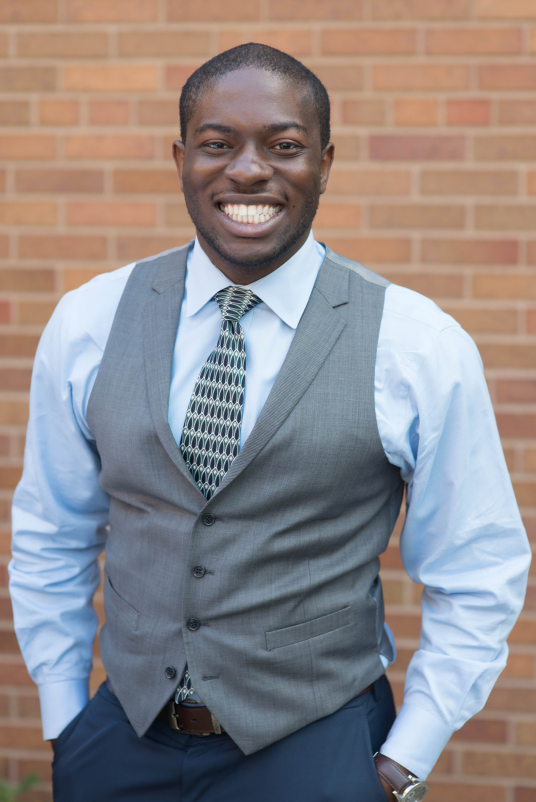 Spring 2017
Alumni Snapshots Compiled by Dr. Joan Burtner
Ned F. NoblesProject Management ESG Operations, Inc.Warner Robins, GA
BS MUSE 2014
Industrial Management
     “I was hired for a 3 month part time CAD job at ESG Operations over the summer and was asked to stay on full time 3 weeks later. ESG is an environmental engineering firm and utilities contractor that specializes in water and waste water but covers much more. I work mostly at the corporate office making construction plans and drawings in CAD or writing applications for permits. When I get a chance, I spend time in Warner Robins learning waste water and project management at the Sandy Run waste water plant. Besides a basic understanding of CAD and the Project Management class I attended at Mercer, what I do on a daily basis is new to me and was not part of my formal degree. My time at Mercer taught me to research, learn, and apply so that I can solve problems and make improvements regardless of the working environment.”  (Dr. Joan Burtner, personal communication, Nov. 19, 2014)
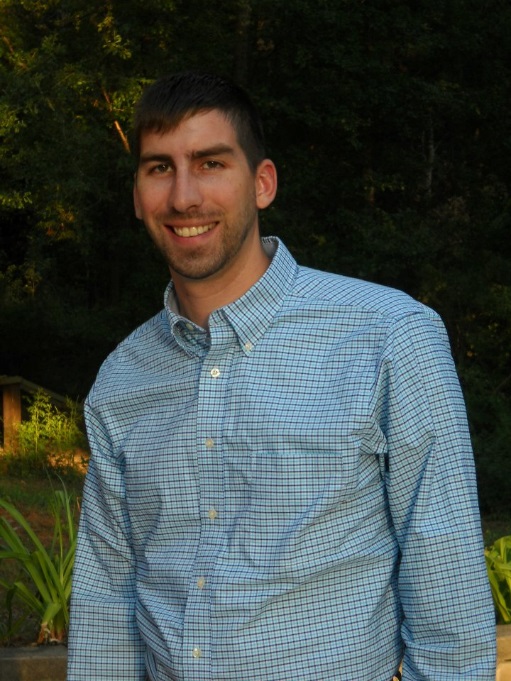 Updated 2014
Alumni Snapshots Compiled by Dr. Joan Burtner
Morge MillerSupplier Quality Engineer The Coca Cola CompanyAtlanta, GA
BSE  2004
Mercer Univ. School of Engineering
Industrial Engineering 
MBA  2011
Clayton State University
Supply Chain Management 
MS   expected 2016
Penn State University
Finance 
Career Path
2005  A T & T
2006 Lockheed Martin Aeronautics
2008 Eaton Corporation
2011 Ryder Integrated Logistics
2013 Lockheed Martin Aeronautics
2013 to present  The Coca Cola Company
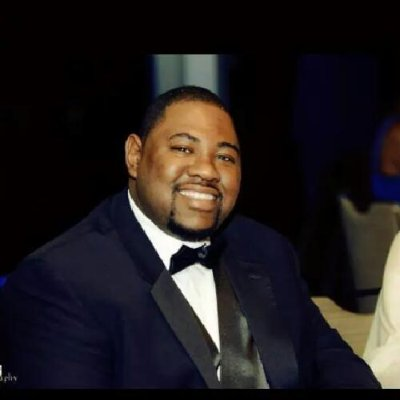 Updated  2015
Alumni Snapshots Compiled by Dr. Joan Burtner
BS  2013
Mercer University School of Engineering, Industrial Management
Career Path
Manufacturing Process Engineer at Kubota Manufacturing of America Gainesville, GA June 2013 - present
LinkedIn Job Description “I support the flow of production as a Manufacturing Process Engineer at Kubota. Whether it involves a design or a process, I work to improve different areas and create solutions for the production of units to meet customer demand. I find more efficient ways for the workers to work on their process and participate in many Kaizen activities in the plant.” (August 2017)
Alex McGinnisManufacturing Process Engineer Kubota Manufacturing of America Gainesville, GA
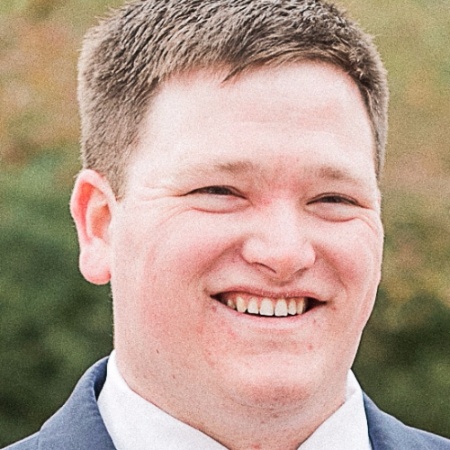 Source:    LinkedIn August 2017
Alumni Snapshots Compiled by Dr. Joan Burtner
Marsalis Charles Production Supervisor Manager Tesla Fremont, CA
BSE  Industrial Engineering, 
      	Mercer University  2014
Mercer on Mission Environmental Engineer - Uganda, (Summer 2013)
Six Sigma Black Belt  (December 2016)
Career Path 
Industrial Engineer Intern, Blue Bird Corp. Fort Valley, GA   2013
Industrial Engineer / Lean Expert, PAS Technologies, Hillsboro, OH   2014 - 2017
Production Supervisor Manager, Tesla, Fremont, CA   2017-present
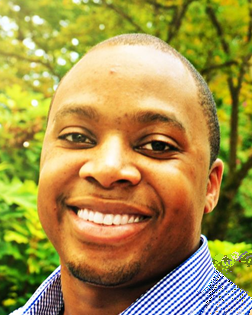 Updated Fall 2017
Alumni Snapshots Compiled by Dr. Joan Burtner
David MoreySenior Performance Engineer Phoebe Putney Health System Albany, Georgia
BS  1999
Mercer Univ. School of Engineering
Industrial Management major
Certifications
Lean Certification in Healthcare Projects
Lean Six Sigma Green Belt 
Lean Six Sigma Black Belt
Career Path
Medical Center of Central Georgia, Senior Management Engineer/ Management Engineer 1998-2001
BMR General Contractors, Estimator/ General Contractor 2001-2009
Premier, Inc.  Senior Performance Engineer 2009-2012
Phoebe Putney Health System, Senior Performance Engineer and Team Lead, 2012 to present
Source:    LinkedIn September 2016
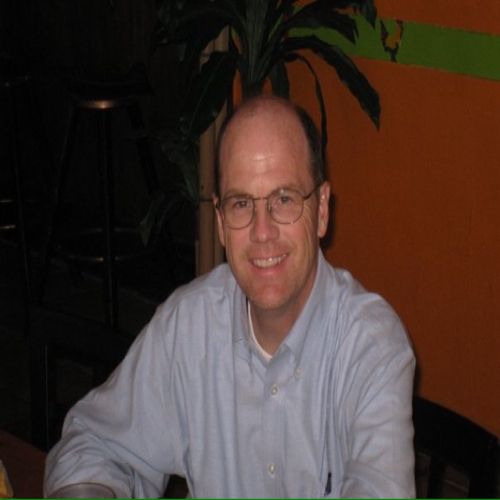 Spring 2017
Alumni Snapshots Compiled by Dr. Joan Burtner
Jennifer NguyenHigh Level Controls Sales Engineer VanderlandeAtlanta, GA
BSE  Industrial Engineering
MUSE  2009
Magna Cum Laude
Tau Beta Pi
Institute of Industrial Engineers
Engineers without Borders
Career Path 
Warehouse Manager, Pepsico - Frito Lay   2009-2010
Consultant, Manhattan Associates    2010-2013
High Level Controls Sales Engineer, Vanderlande,   2015
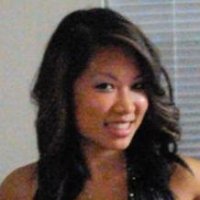 Updated 2015
Alumni Snapshots Compiled by Dr. Joan Burtner
BSE  2011
Mercer Univ. School of Engineering
Industrial Engineering
Engineering Excellence Award : Prosthetic Foot Design Project 
Six Sigma Green Belt  (Institute of Industrial Engineers) 2011   
Career Path
Blue Bird Corporation, Material Resource Planner, 2011
General Dynamics, Manufacturing /Quality Engineer, 2012
Flambeau, Project Engineer, 2012-2014
ALPLA  Werke, Process Engineer, 2014- present
David HarrisProcess EngineerALPLA WerkeAtlanta, Georgia
Source:    LinkedIn October 2016
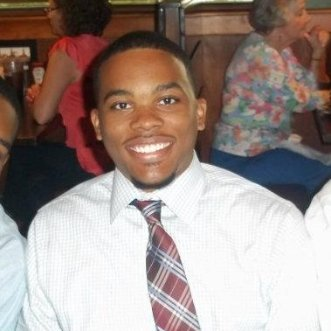 Spring 2017
Alumni Snapshots Compiled by Dr. Joan Burtner